Thank you for downloading this resource pack which contains slides to facilitate 17 sessions covering the following themes: 
London Identity
E-Safety
Bullying
Discrimination
Exploitation
Hate crime
Cults and extremism
Sex and the media
Abuse and relationships
Teachers are encouraged to review the slides, notes and videos in advance of each session to ensure they are comfortable with the themes and potential questions that might arise.
Week 4 Session 2: The dangers
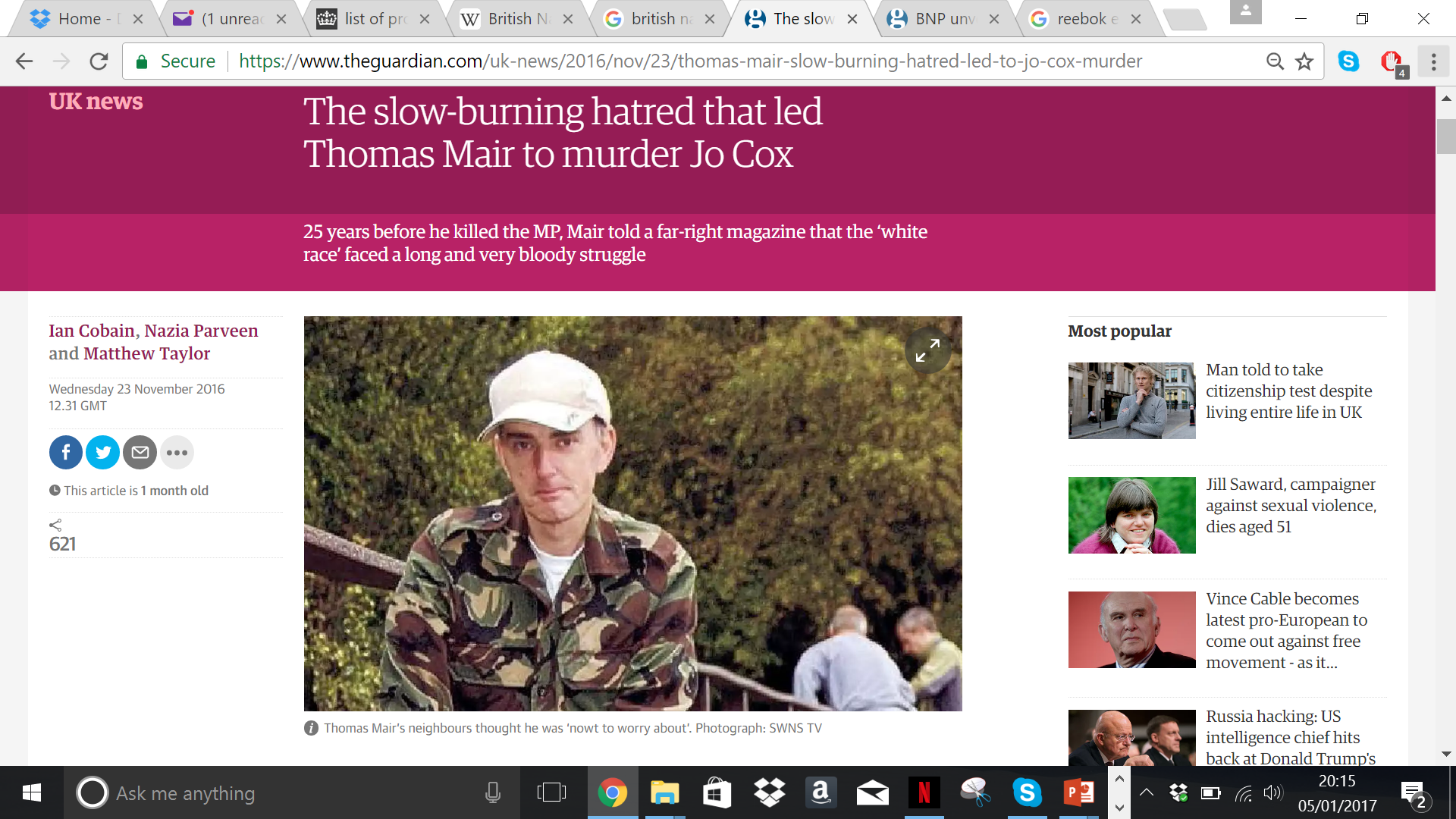 [Speaker Notes: To make the point that radicalisation does not solely happen online. Whilst online propaganda helps to promote hateful narratives these things are not new.]
The ‘Zak’ story
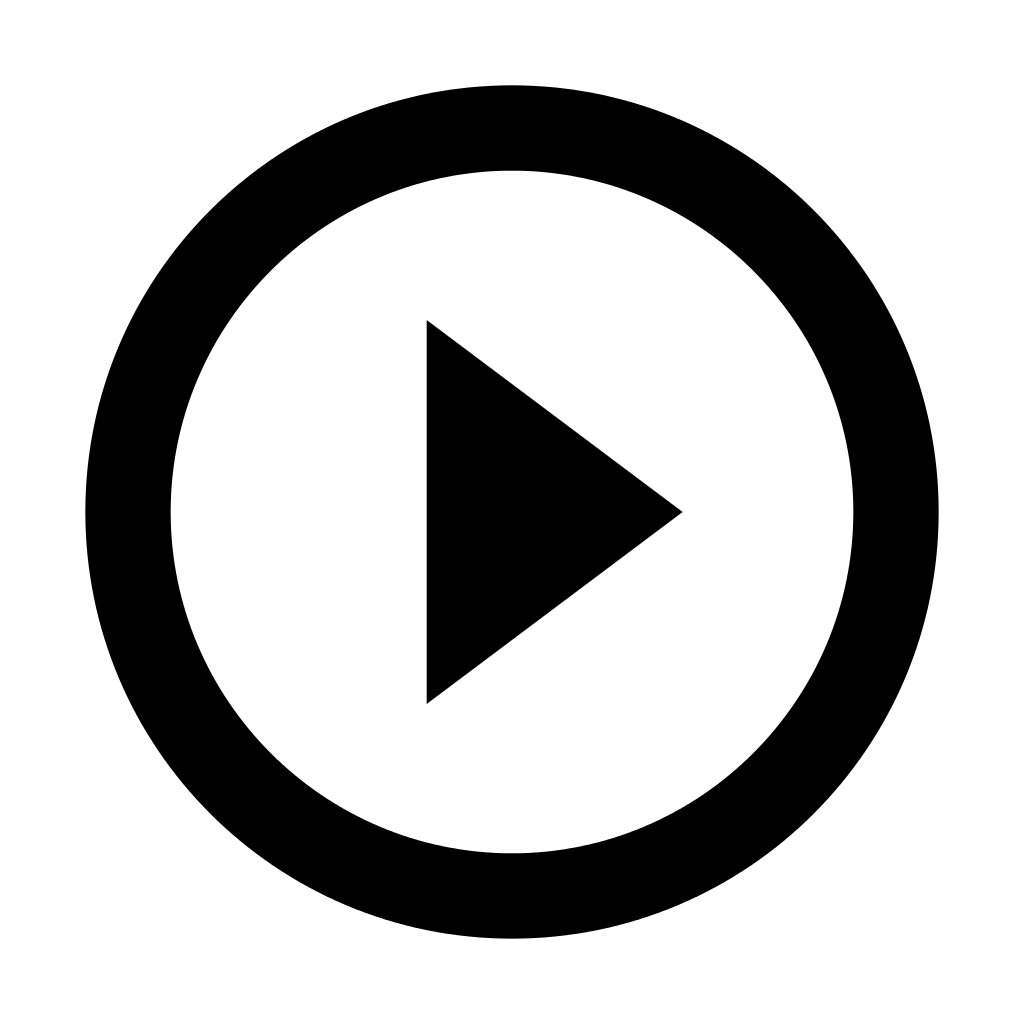 https://vimeo.com/53334539
[Speaker Notes: Link back to Zak they did. This is a trailer of the story he got caught up in
Have they seen conviction?]
The real life Zak
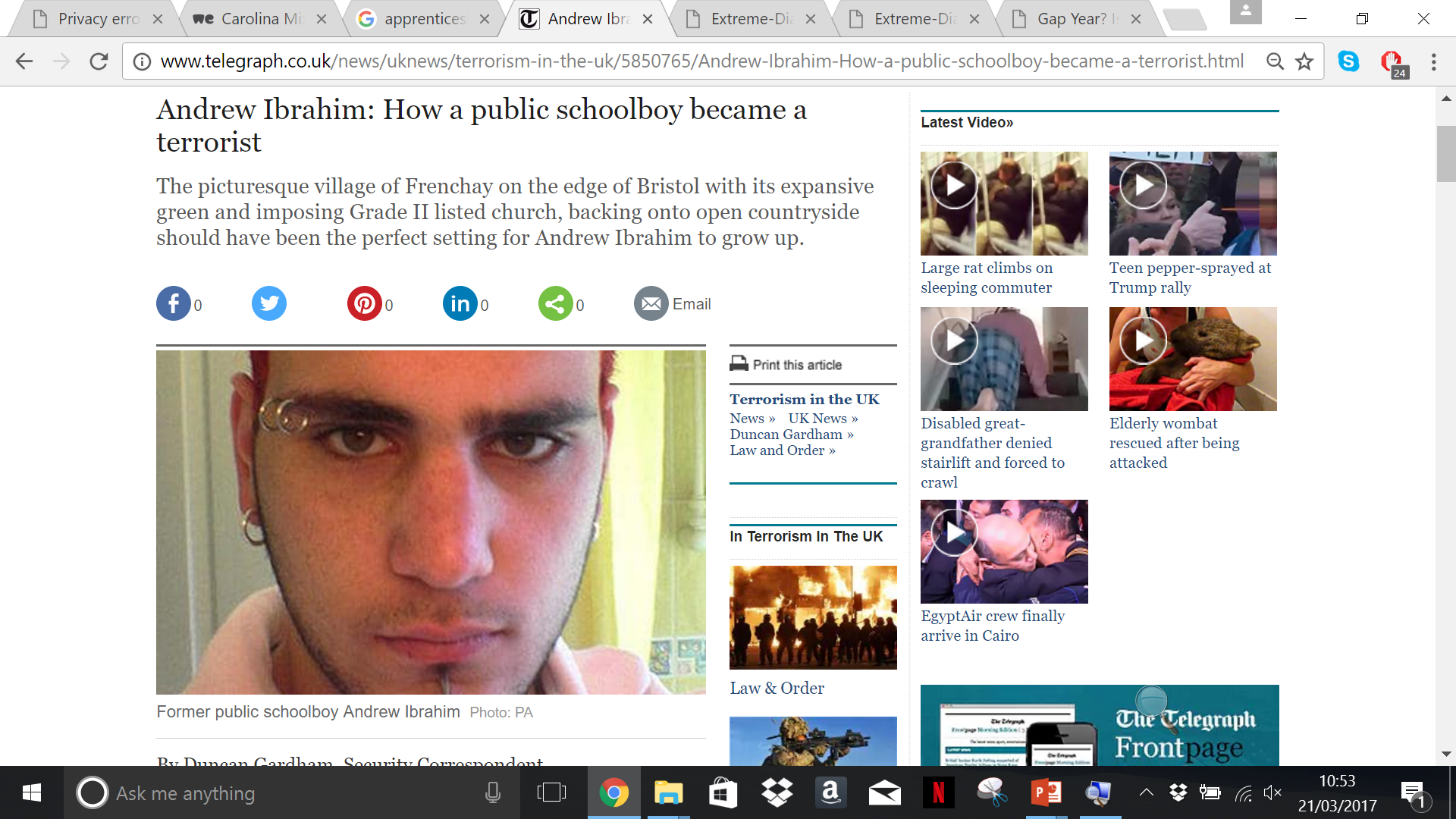 [Speaker Notes: The real person the Zak simulation was largely based on. All students should have done the Zak simulation by this point.]
Adam Deen
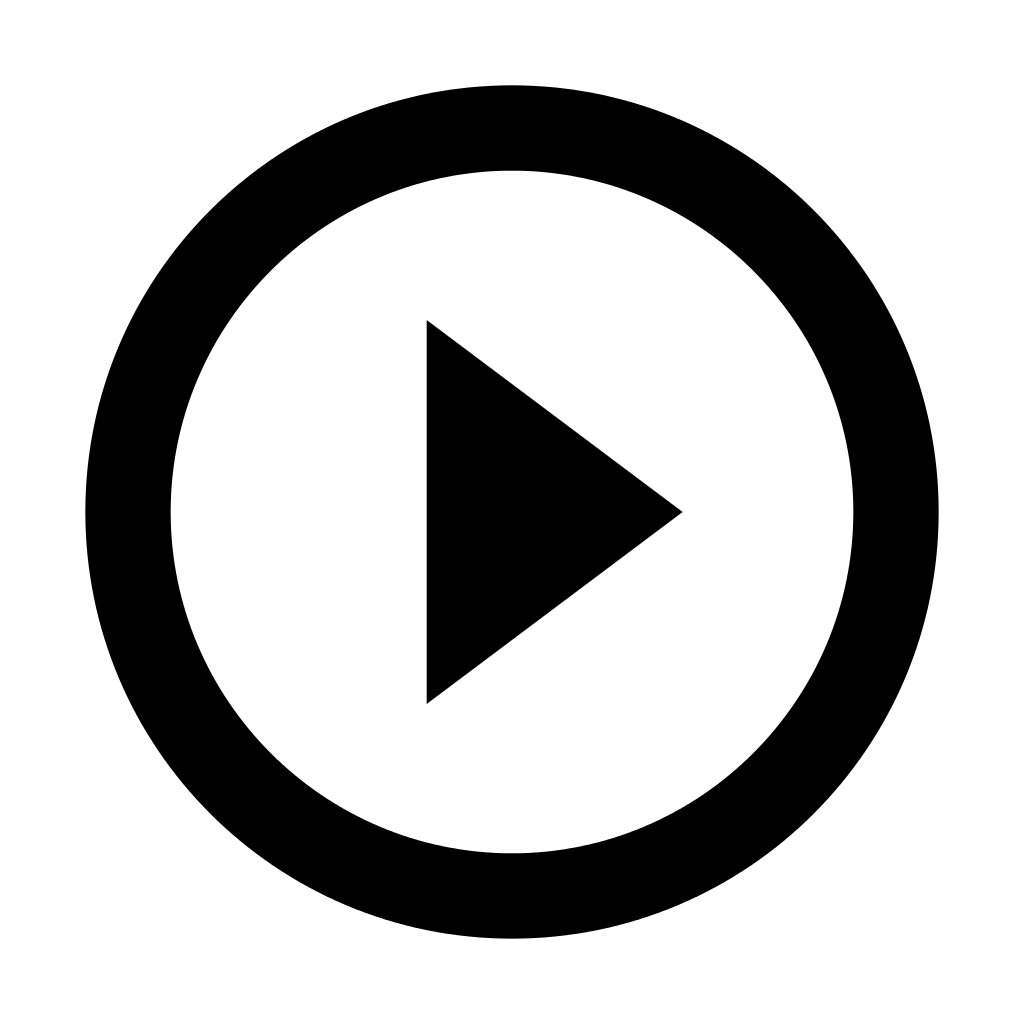 https://extremedialogue.org/stories/adam-deen
[Speaker Notes: A London eg.]
It’s also illegal to be a member of some Far-right organisations like National Action
This headline is from 5th September 2017
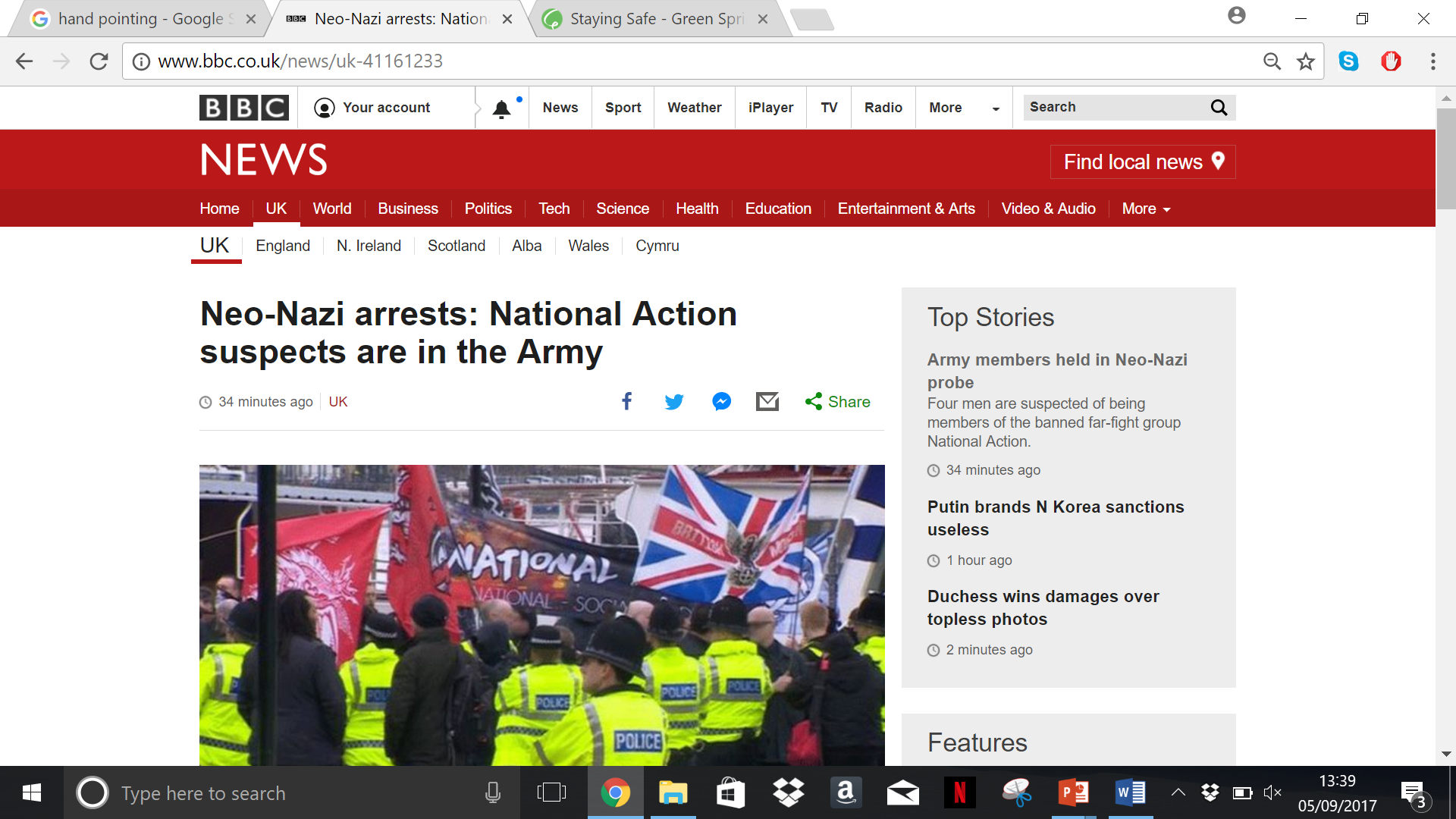 What you can do:
Remember that you are not alone and that we all make mistakes
Talk to parents, friends or tutors
Educate others about how to safely respond to hatred
Be aware that you do have a voice
Know how to express your anger at injustice in a positive way
Report hatred on social media. Harmful posts can be removed by sites